令和６年度第2回大阪府発達障がい児者支援体制整備検討部会（資料１）
発達支援拠点の発達障がい者支援センター化に伴う方針について（報告）
令和７年２月10日　大阪府福祉部障がい福祉室地域生活支援課
1
大阪版の発達障がい児者支援体制の充実・強化について　～発達支援拠点の機能強化～（案）
発達障がい児者を取り巻く状況
○　発達障がいと診断される方の大幅な増加や支援ニーズの増大、不適応・不登校・引きこもり・強度行動障がいなど発達障がいをベースとした社会的課題が大きくクローズアップ。
○　幼少期からの個々のこどもの特性と家族の状況に応じた適切な関わりが、将来の強度行動障がいの状態等の予防につながると考えられ、関係機関が連携して、家族を含めてライフステージを通じて地域生活を支えていく体制づくりが求められる。
○　令和6年4月施行の改正児童福祉法をふまえ、市町村は、児童発達支援センターを地域における中核的な支援機関とした障がい児支援体制の構築を進めることとされており、都道府県は、広域的な調整の観点からの関与が求められている。
大阪府の取組む方向性
長年培ってきた発達障がい児支援の専門的なノウハウ・スキルを有する「発達支援拠点」と
市町村・児童発達支援センターが連携・協働した大阪版の支援体制の充実・強化をめざす
令和２年３月部会提言
発達支援拠点のあり方の3つの柱
発達障がい者支援センターとして指定
発達障がいの専門支援機関としての位置付けを明確化
地域支援マネジャーを配置する等機能を拡充
蓄積された専門性を活かした地域支援体制の整備・構築に貢献
地域支援体制マネジメントチームを設置・構成し連携
拠点とアクトおおさかのそれぞれの強みを活かし、相互に連携して機能を発揮
2
発達支援拠点に「地域支援マネジャーを配置する等機能を拡充」
この資料は、来年度における円滑な事業運営を図る観点から、予算（案）段階時点の考え方をお示しするものです。
事業内容等の確定は、議会議決後に正式に決定されます。また、議会審議において、お示しの内容が変更される可能性があることにご留意ください。
3
アクトおおさか（中核センター）と発達支援拠点の関係　「地域支援体制マネジメントチームを設置・構成し連携」
地域支援体制マネジメントチーム（活動例）
　　 ・情報共有を図るための連携会議開催
　　　・専門性の研鑽に関する取組み
　　　・機関支援の共同実施等の調整
　　　・アクトおおさかが実施する中核センターとしての業務との連携
アクト
おおさか
地域支援
オフィス
（発達支援拠点）
機関支援を通して得た視点を踏まえ、圏域における地域支援を行う
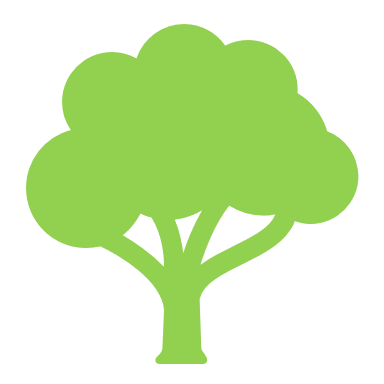 圏域センター
地域支援
（事業所等支援）
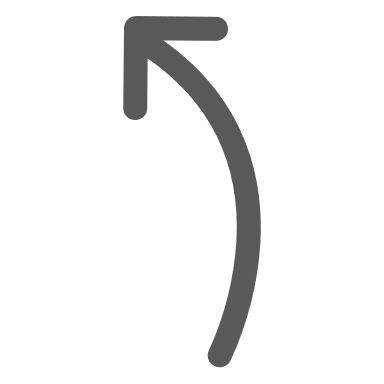 通所支援事業所等への
機関支援
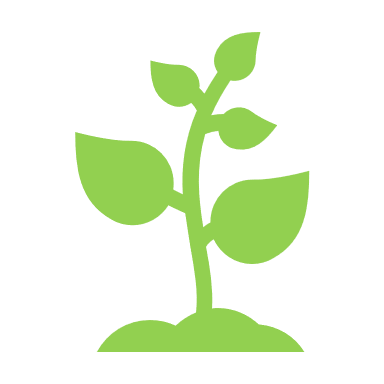 専門的な知識と経験をもとに、事業所等への機関支援を実施
発達支援拠点
例：「相談支援・発達支援」で対応した事業所等を拠点に引継ぎ、支援
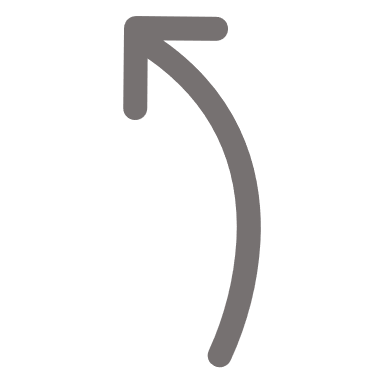 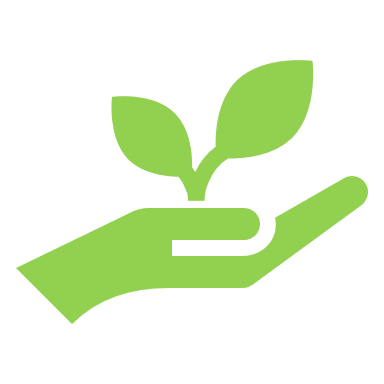 療育拠点
例：事業所等支援を通じて把握した課題を地域支援力向上事業に反映
個別専門療育
4
発達障がい児者の地域支援体制のイメージ
発達障がい児者のライフステージに応じた一貫した支援を行うため、障がい福祉に留まらない各関連分野での、支援力向上・支援体制整備をめざす。
◆市町村の役割（地域の支援体制の整備、切れ目のない支援等）
◆都道府県の役割（広域的な体制整備、市町村支援、広域調整、人材育成等）
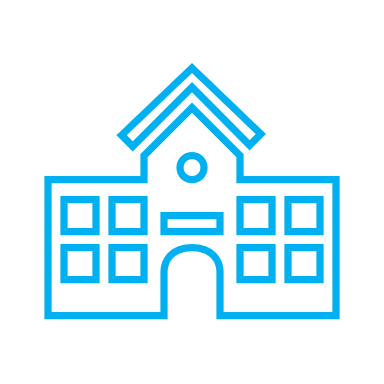 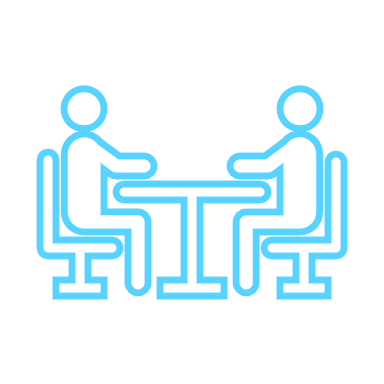 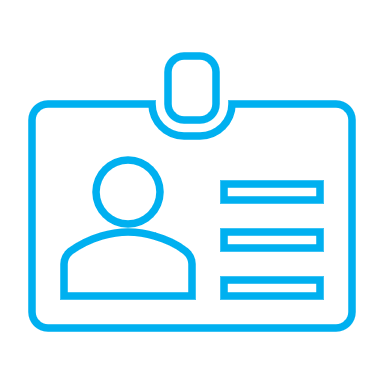 市町村の体制整備支援
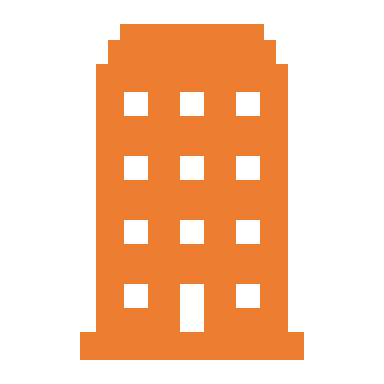 市町村自立支援協議会等
障がい福祉サービス
相談支援
就労関係
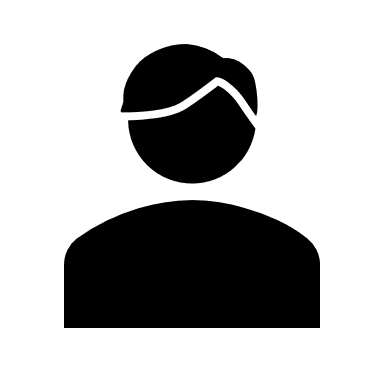 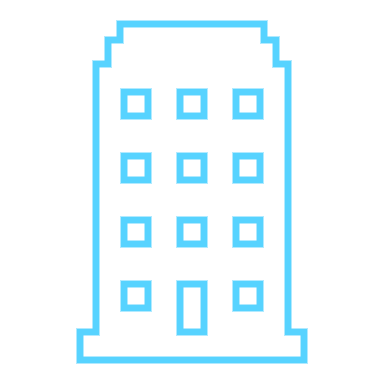 市町村等支援
（連携・協働・支援）
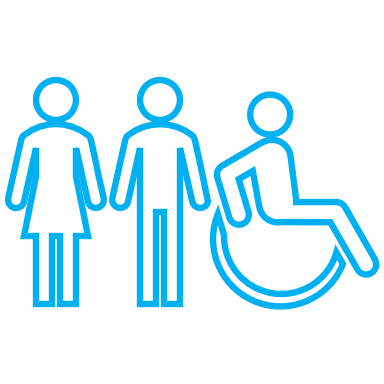 ★段階的プログラムの導入（令和6年度～）
普及・連携
地域支援
マネジャー
行政
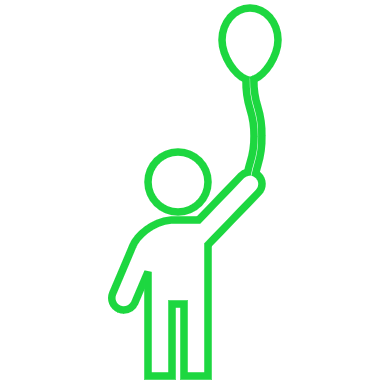 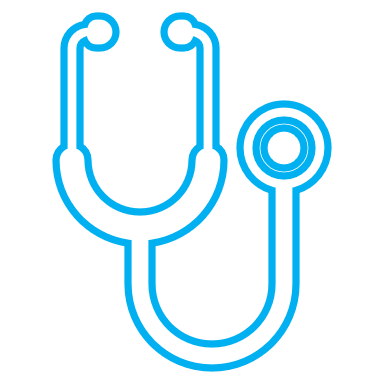 当事者
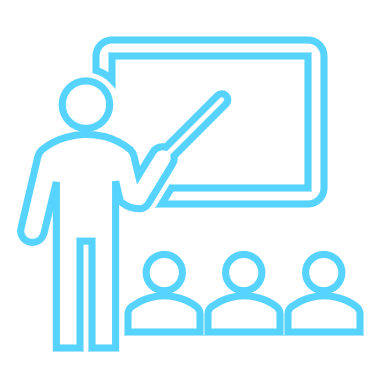 アクトおおさか
医療・保健関係
障がい児支援
教育関係
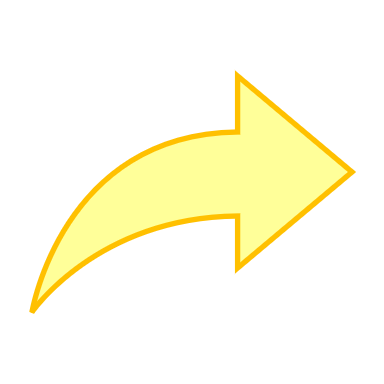 連携
両面からのアプローチにより
地域の支援力を向上
〈地域の支援機関等〉
（マネジメ
ントチーム）
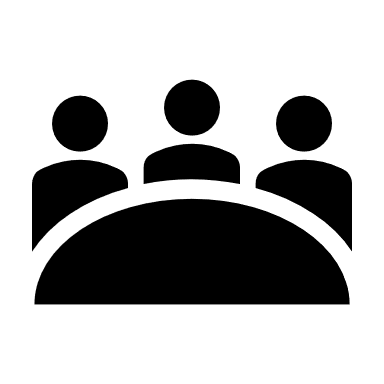 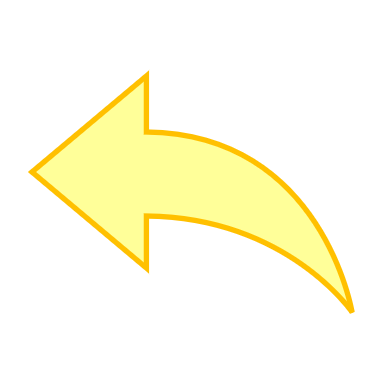 事業所連絡会・部会・ケース会議等
･地域課題の把握と整理
・社会資源の整理
ステップ１
（1年目）
事業所等の支援力向上
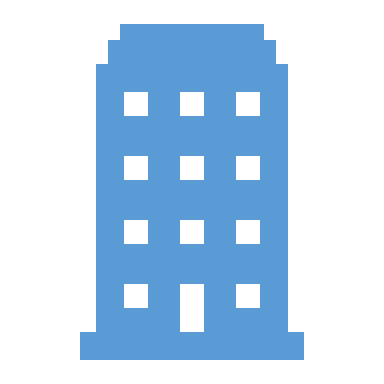 こども家庭センター
基幹相談支援センター
児童発達支援センター
（中核的機能の発揮）
連携
･支援体制の充実に向けた取組
　例）特性理解・人材育成・連携
ステップ２
（2年目）
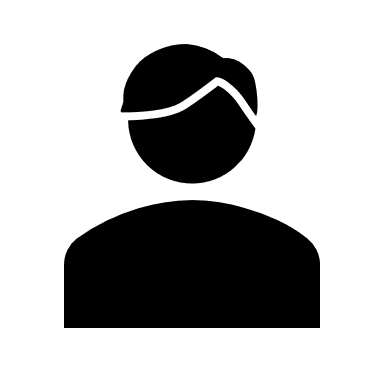 事業所等支援の内容

・事業所への機関支援
・学校への機関支援
・児童発達支援センターとの連携・協働
・多様なニーズに対応した地域支援
・マネジメントチームの構成
事業所等支援
（連携・協働・支援）
･地域定着に向けた取組
　例）ネットワーク構築
ステップ３
（3年目）
子どもに関わる機関等（例）
インクルージョン
地域支援
マネジャー
SV・コンサルテーション
地域支援オフィス
（発達支援拠点）
保育所
幼稚園
事業所
事業所
事業所
乳幼児健診
学校
5
発達支援拠点の発達障がい者支援センター化後の名称について
（名刺の形であらわしたイメージ）
事業所名称
○法の名称と一致させることで、法上の位置づけを明確化
○「大阪府発達障がい者支援センター」である「アクトおおさか」との整合性を確保
名称：大阪府発達障がい者支援センター○○圏域地域支援オフィス　発達支援拠点◎◎
センター名称
大阪府発達障がい者支援センター〇〇圏域地域支援オフィス
発達支援拠点◎◎
○地域支援機能に特化したセンターであることを明示
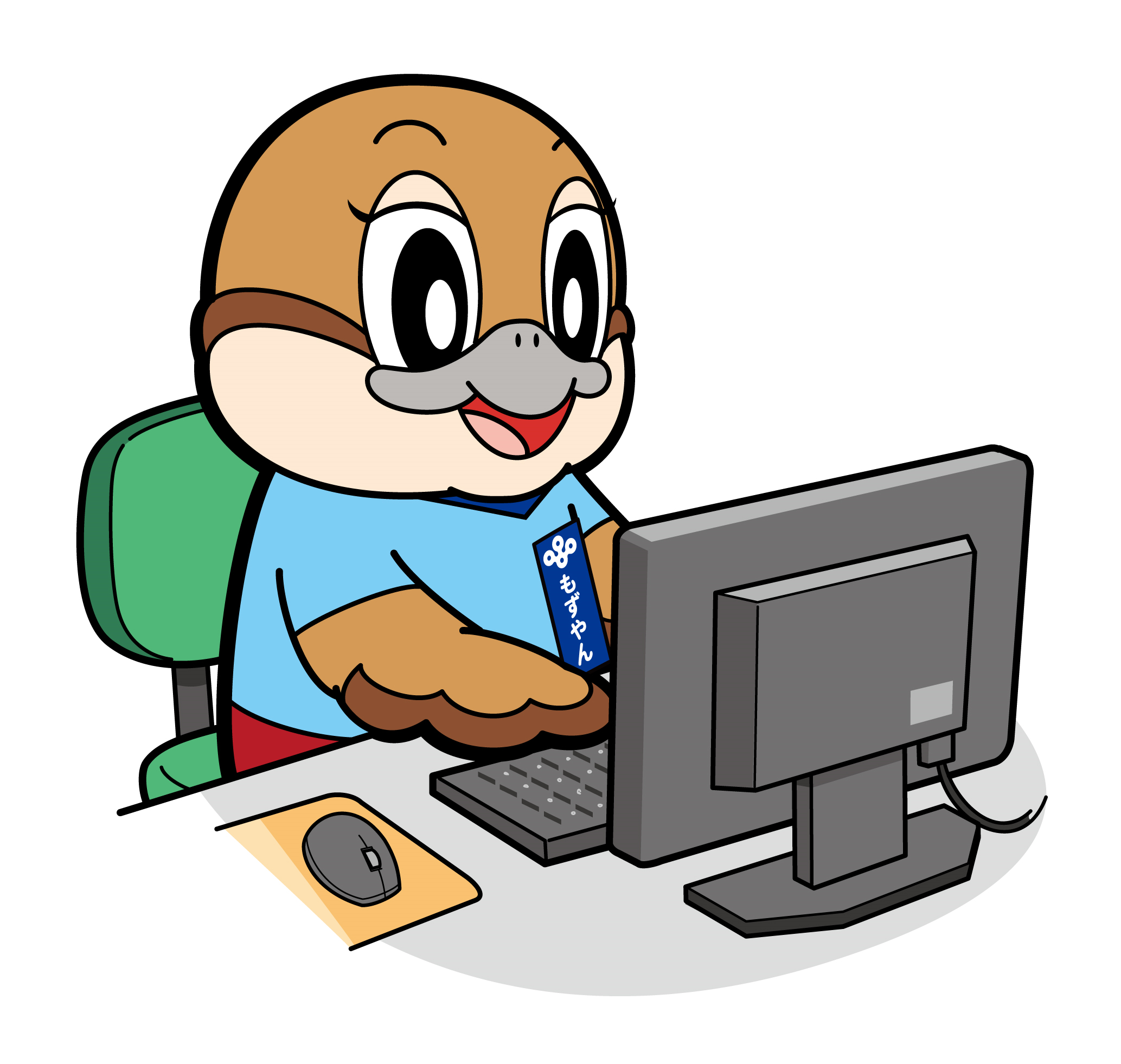 ○支援対象がこどもを中心としているセンターであることを明示
　※発達障害者支援法では、「発達支援」はこどもに限定していないことは留意。
○「発達支援拠点」との名称を継続することで、療育拠点からスタートし発達支援拠点と名称変更して活動してきた取組みの延長線上であることを表現
発達障がい者地域支援マネジャー
□　□　　□　□
〒＊＊＊ー＊＊＊＊
住　所：＊＊＊＊＊＊＊＊＊＊＊＊＊＊＊＊＊＊
電　話：＊＊-＊＊＊＊-＊＊＊＊
E-mail：**********＠********.co.jp
URL:WWW.******. ********.co.jp
6
事業再構築後の周知について
〇関係機関等への周知の方針
（参考）府ホームページ掲載イメージ
大阪府発達障がい者支援センター　地域支援オフィス
7